East of England Adult Critical Care 
Network
     Newsletter  - December 2020
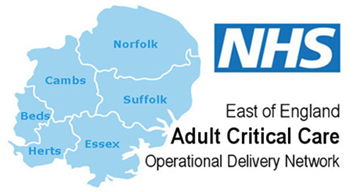 2020

As we are nearing the end of this unprecedented year,  the Network would like to take this opportunity of extending our gratitude for all the hard work, endless hours and dedication you have given throughout this pandemic.
We are very proud of you all and the 
support you given the Network is  very 
much appreciated.
NEWS FLASH

The Critical Care Network are pleased to inform you that the Stryker Trolleys will be with you soon.
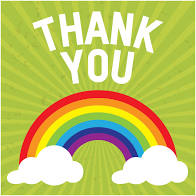 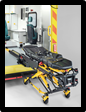 Directory of Services (DOS) 

DOS is the central National Directory that is integrated with NHS Pathways and is automatically accessed nationally to identify capacity within the region.  The information contained within DOS is viewed twice daily by the National Teams to assess capacity and pressures within the system.  Therefore it is important that this data is completed twice daily by 9:00am and 9:00pm (including weekends). Should anyone experience any difficulties accessing DOS please do email mandy.baker6@nhs.net who will do her best to resolve any issues.
International Nurse Recruitment

The Network is pleased to announce that a cohort of overseas international nurses with critical care experience and expertise have been offered to the East of England.  Units are currently interviewing across the region.  The Network would like to extend their sincere gratitude to the global learners programme team and the prompt action of your Senior Nurse Interview Teams for their swift response to this request, enabling us to take advantage of this workforce opportunity.
EoE CCN Daily Data Return

The Network continues to collect and collate the Daily Data Returns 7 days a week and it is then distributed to Senior Clinicians within critical care across the region. We would like to thank all units that consistently submit their unit’s data by 9:30am Monday to Sunday.  The completed data is then discussed at the Critical Care Daily Teams Call at 10:30am which gives the Network an understanding of each unit’s capacity and any issues they may be experiencing.  This process enables prompt decision making and early actions to enable all patients to receive equitable care across the region.  Thank you to all units receiving patients to support the busy units.
Coming Soon!!!
Regional staff well being hubs.  
Dr Helen Hardy will be attending the CCN Nursing Meeting on Wed 9th December at 12.30. 
To provide further details regarding hubs across the region.
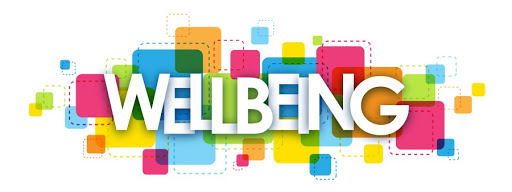 Advanced Practice 

An opportunity has arisen where the Network is able to support a number of advanced practice.  This can include, as an example PG Cert Education or Masters Modules for Senior Nurses.  
The Network is very keen to have staff with PG Cert Ed to support the Regional Critical Care Course (Level 6 & 7 both at 60 credits) into the future as it expands and hope this will give you the opportunity to advance one or two senior nurses with their studies.  
If you have anyone who is able to start a new course or module, preferably in January or later in 2021, or you have any queries regarding advanced practice please contact Karencotton@nhs.net
Regional Post Registration Nursing Course 
Level 6 & Level 7 60 Credits.

The Network is pleased to announce that Cohort 1 has now completed the first run of the regional critical care course.

Year 2 Module 1 commenced in October 2020.

The Network would like to thank all the Practice Educators and those supporting the students in practice.  The Network acknowledges that this has been a incredible difficult year in relation to our first course with the need to pause and then restart the course in an online format.  This has been a mammoth task and therefore many thanks to all involved including our partners UEA. 

Any questions should be directed to:-
Isabelle.delain-burke@addenbrookes.nhs.uk
karencotton@nhs.net
Melanie.wright5@nhs.net
Website 

The Network is pleased to inform you that we are finally giving our website a face lift!  Should you have any thing you would like to add to the website please do contact mandy.baker6@nhs.net 





www.eoeccn.org.uk
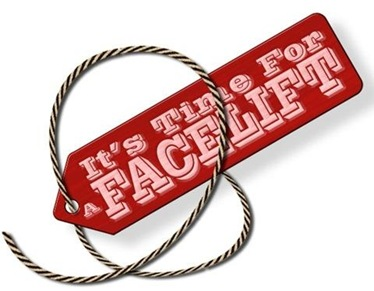 The Network would like to wish you all a Merry Christmas and hope you all get some rest over the festive season.
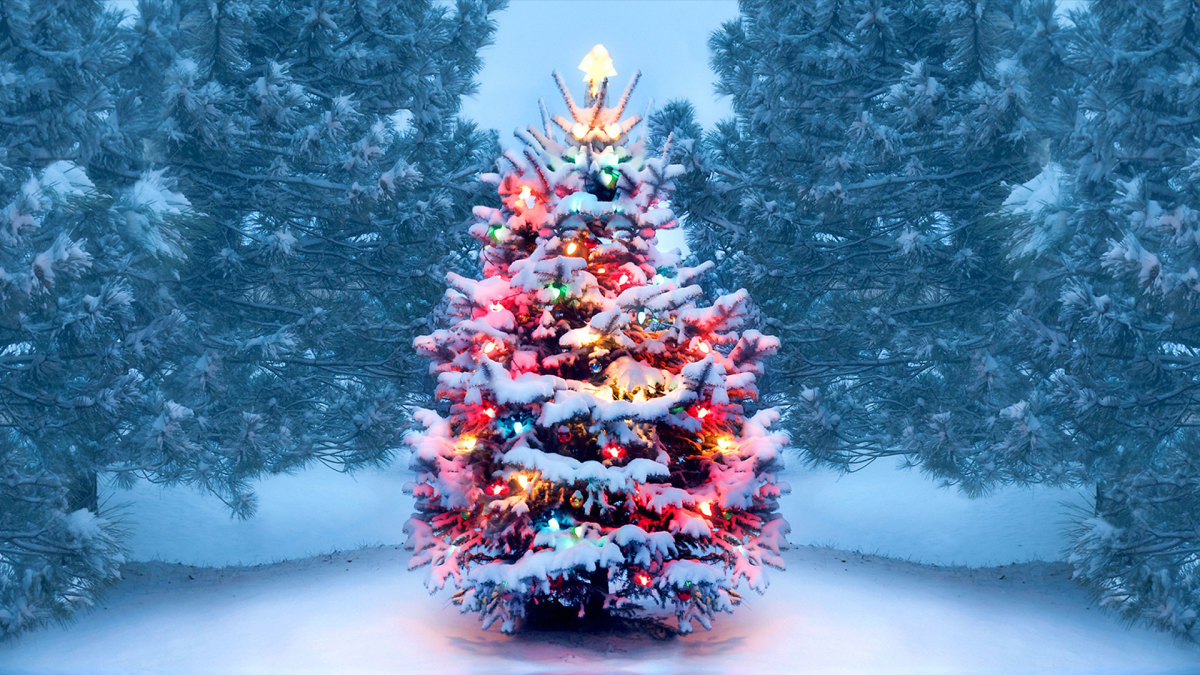 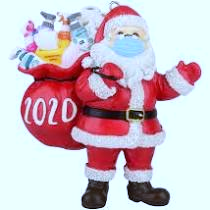 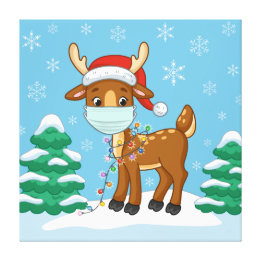 Twitter: @eoeccn
Generic Email: add-tr.eoeccn@nhs.net
NEWS FLASH 
Critical Care Stryker Trolleys coming soon